КОСМИЧЕСКИЙ СЛОВАРИК ДЛЯ ДОШКОЛЯТ.
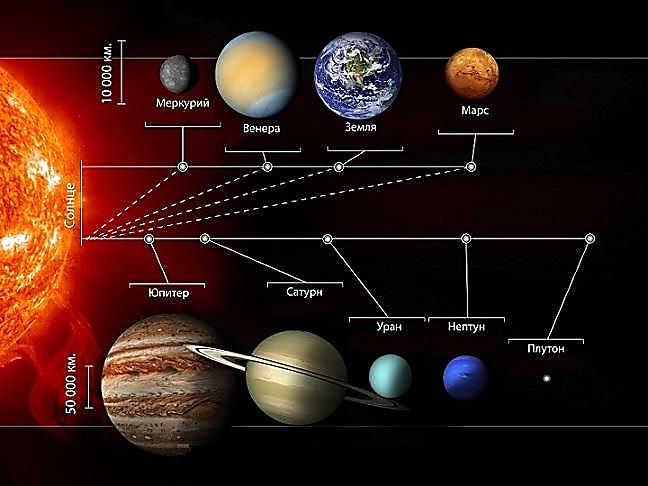 Солнечная система представляет собой группу планет, вращающихся по определенным орбитам вокруг яркой звезды — Солнца. Это светило является главным источником тепла и света в Солнечной системе.
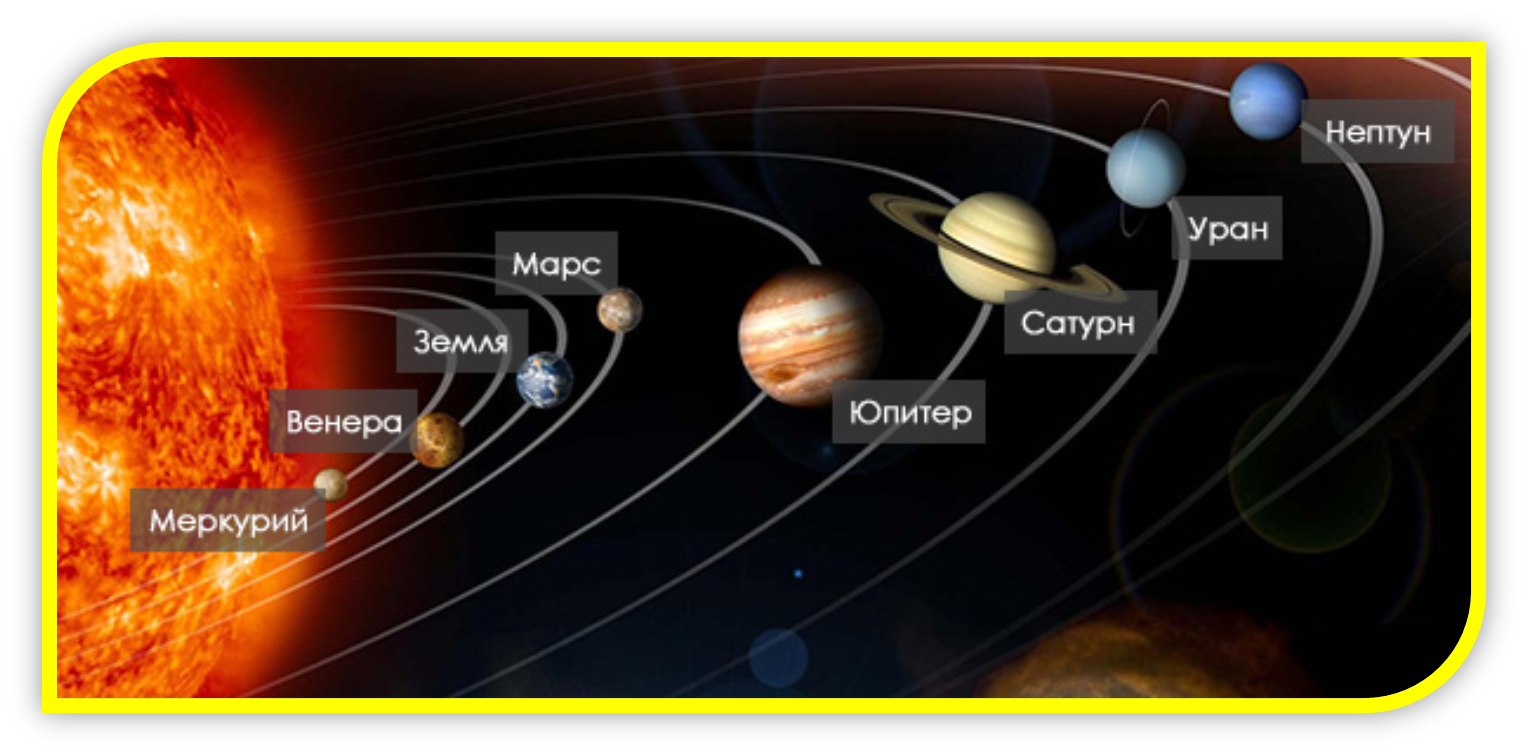 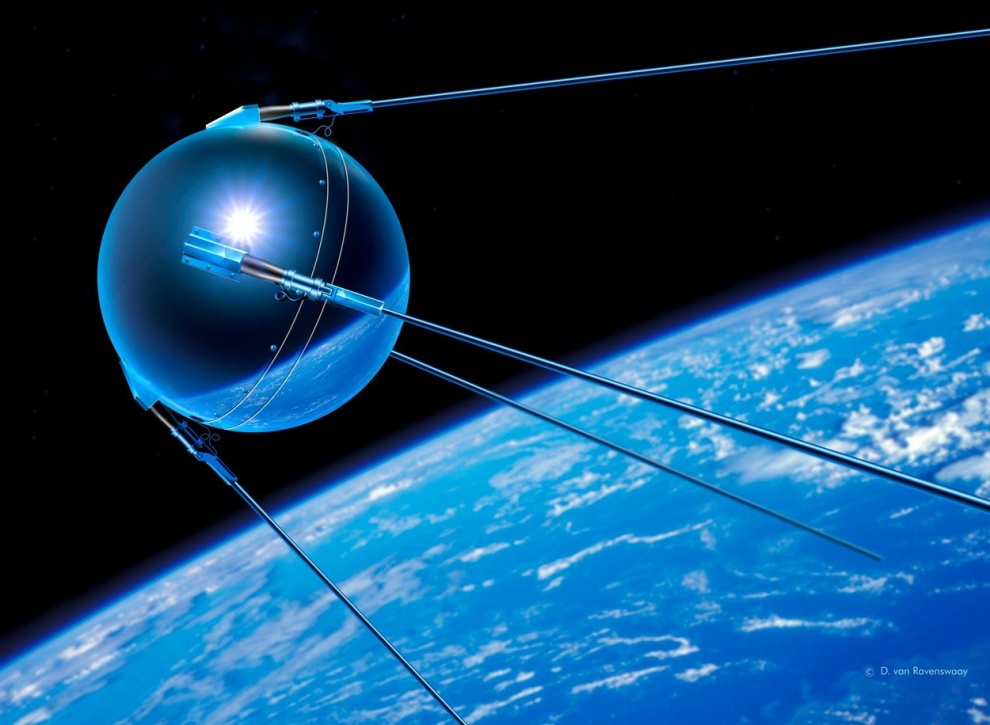 Первый искусственный спутник Земли, советский космический аппарат, запущенный на орбиту 4 октября 1957 года. Кодовое обозначение спутника - «ПС-1». Запуск был осуществлён с 5-го научно-исследовательского полигона Министерства обороны СССР «Тюра-Там» на ракете-носителе «Спутник», созданной на базе межконтинентальной баллистической ракеты «Р-7».
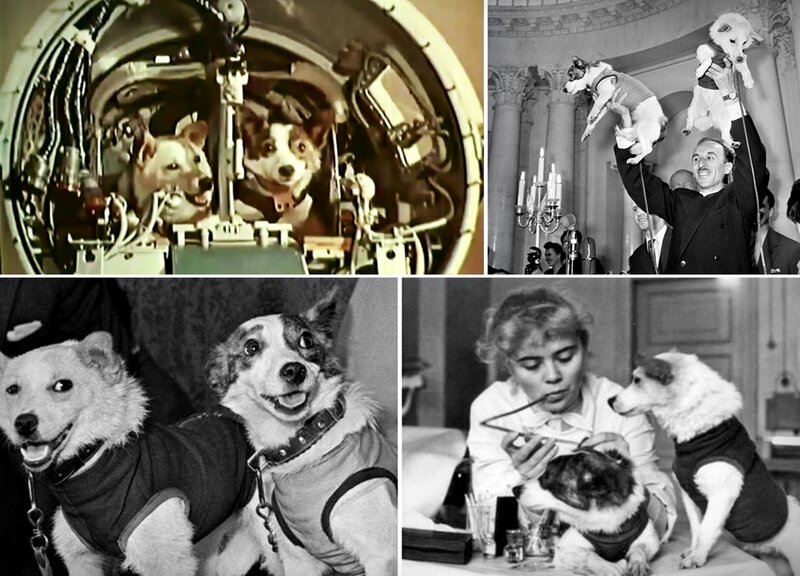 Белка и Стрелка — советские собаки-космонавты, совершившие космический полёт на корабле «Спутник-5» 19 августа 1960 года. Основной целью полёта было исследование влияния на организм животных и других биологических объектов факторов космического полёта: перегрузка, длительная невесомость...
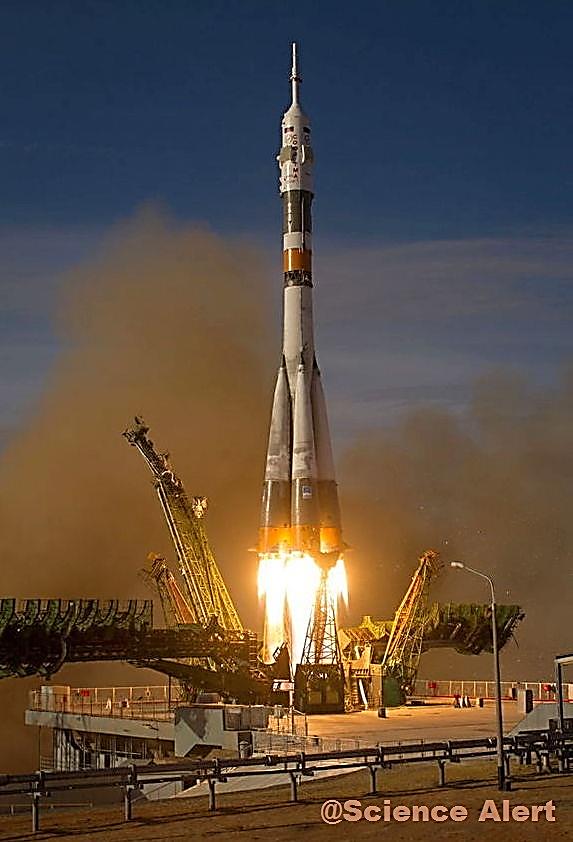 Словом ракета обозначают широкий спектр летающих устройств от праздничной петарды до космической ракеты-носителя. В военной терминологии слово ракета обозначает класс, как правило, беспилотных летательных аппаратов, применяемых для поражения удалённых целей и использующих для полёта принцип реактивного движения.
12 апреля отмечается День космонавтики . В этот день в 1961 году космонавт Юрий Алексеевич Гагарин на корабле «Восток-1» совершил полет в космос, который длился 108 минут. Юрий Алексеевич Гагарин (1934–1968 гг.) – русский летчик-космонавт, Герой Советского Союза, первый человек в мире, побывавший в космосе.
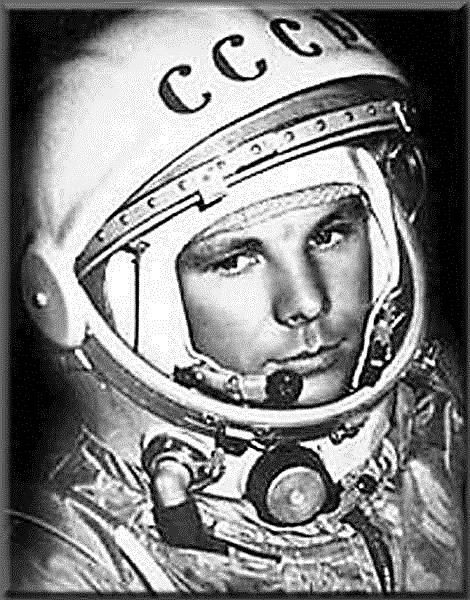 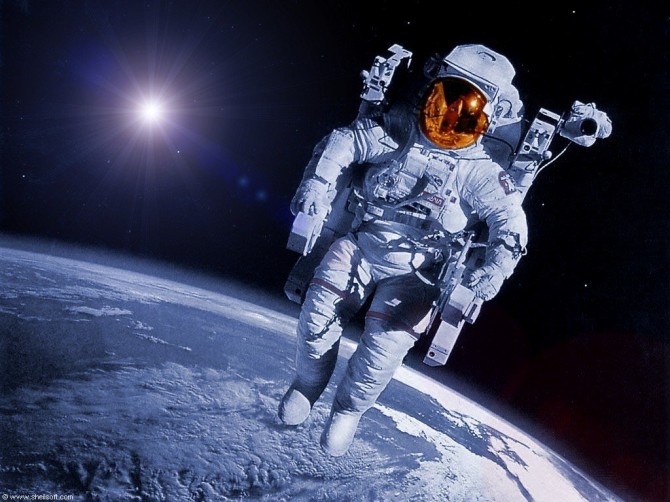 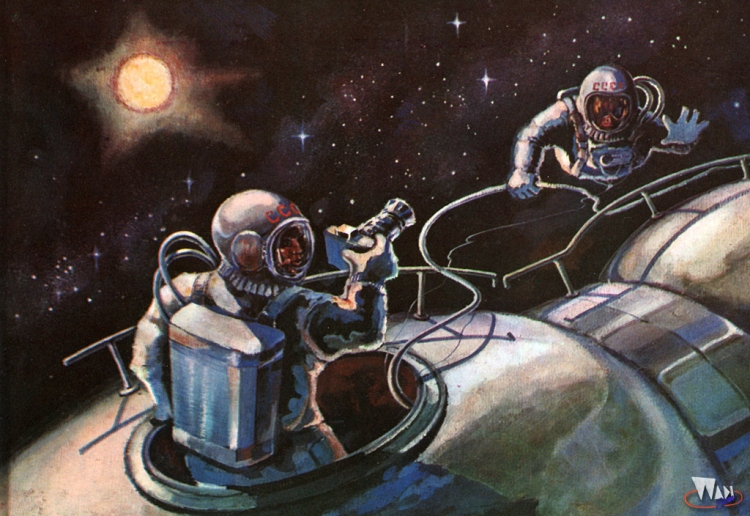 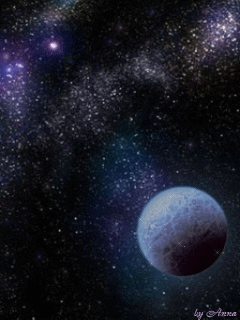 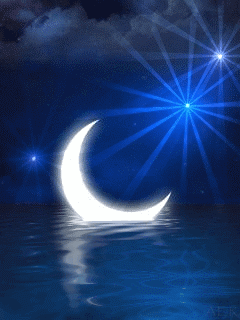 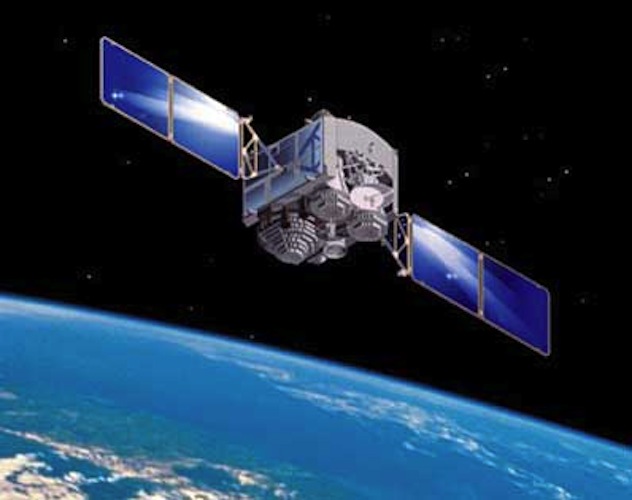 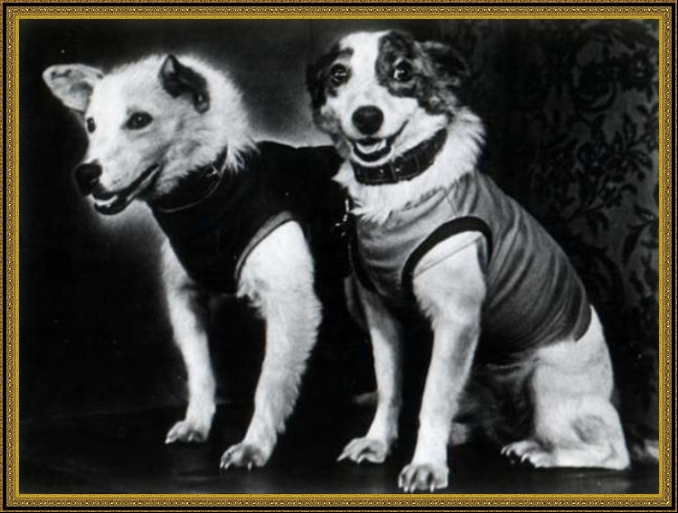 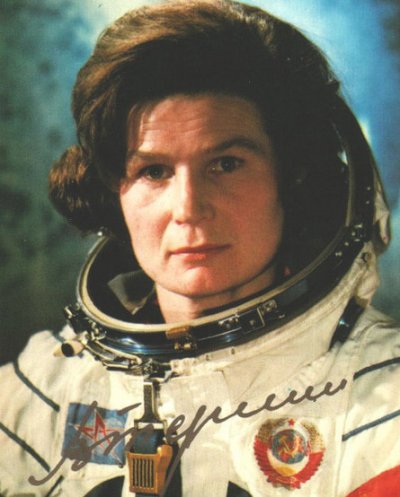 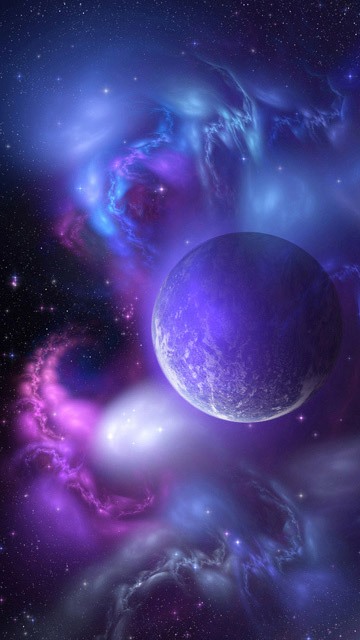 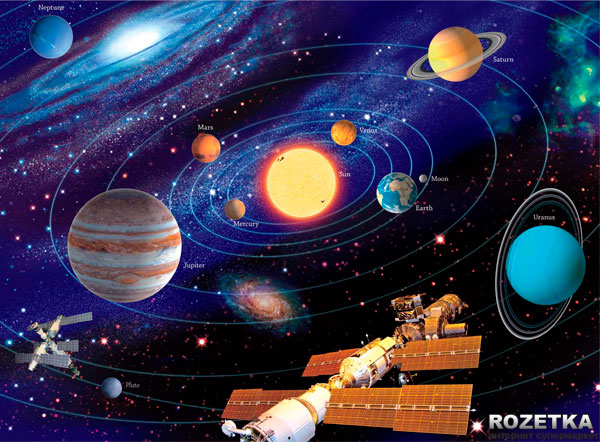 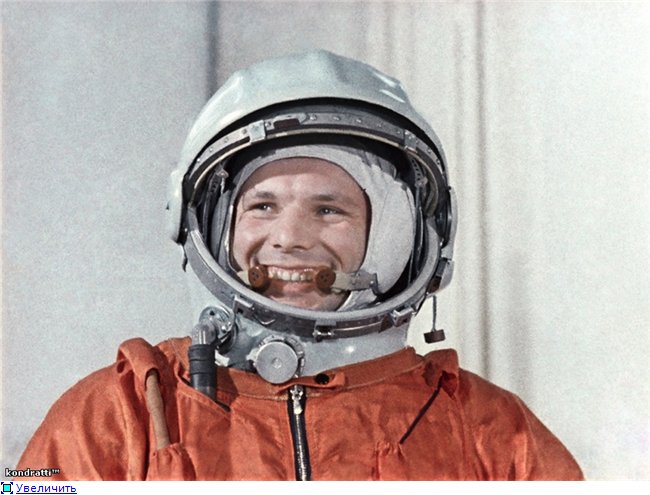 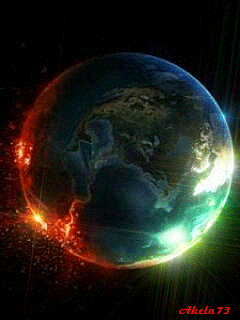 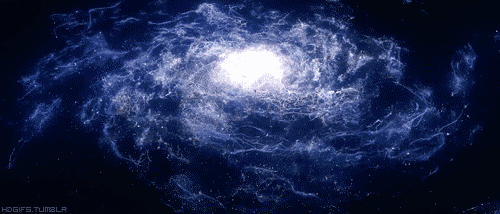 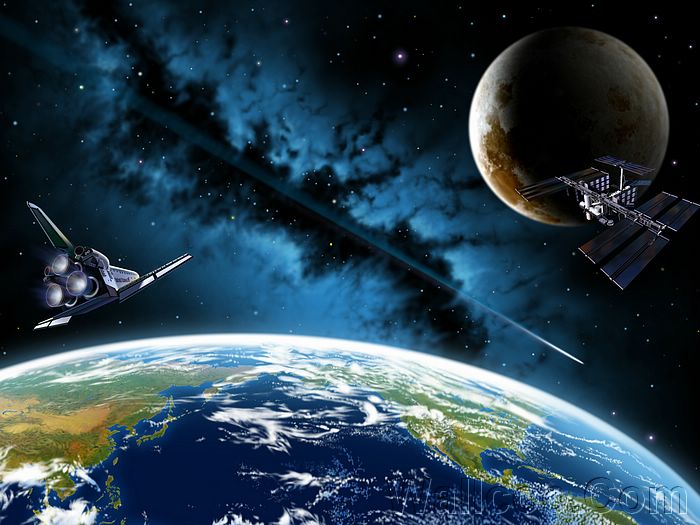 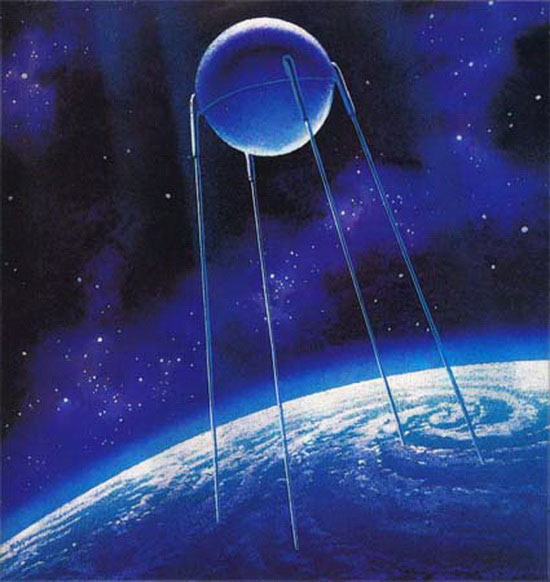 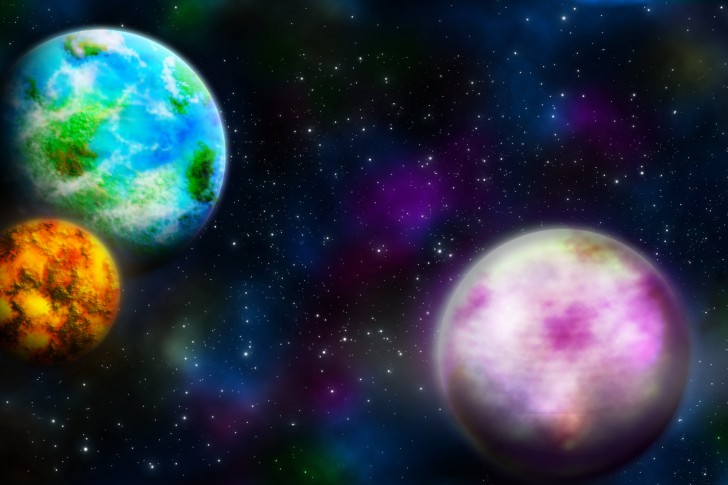 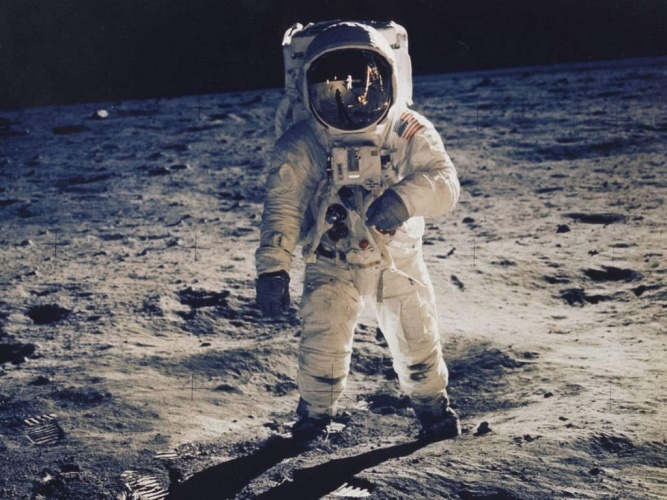 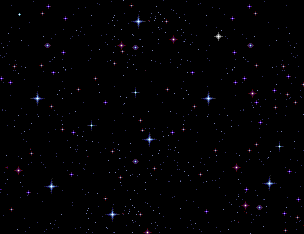 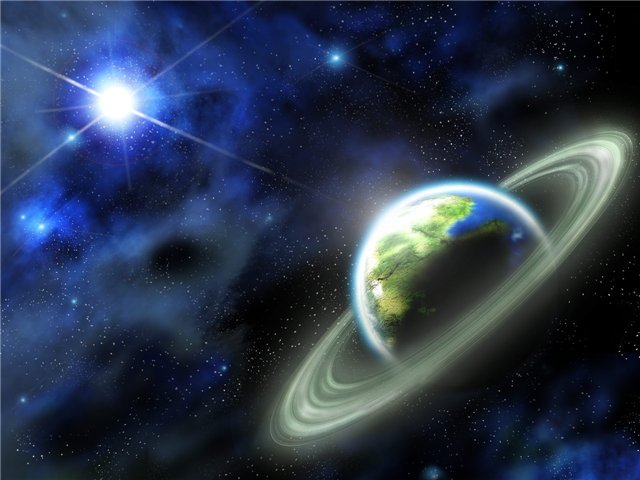 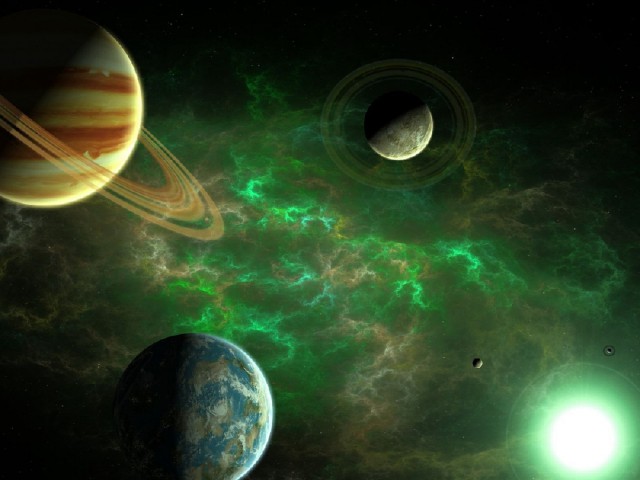 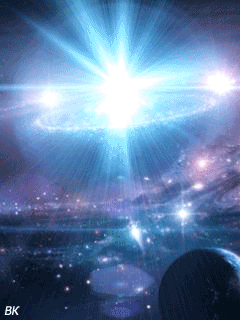 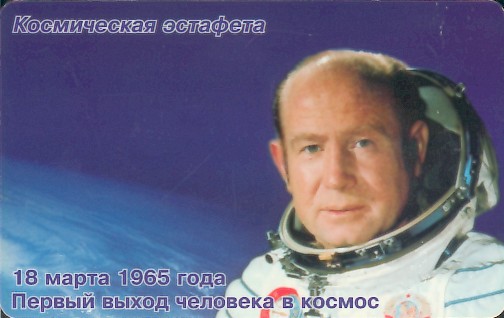 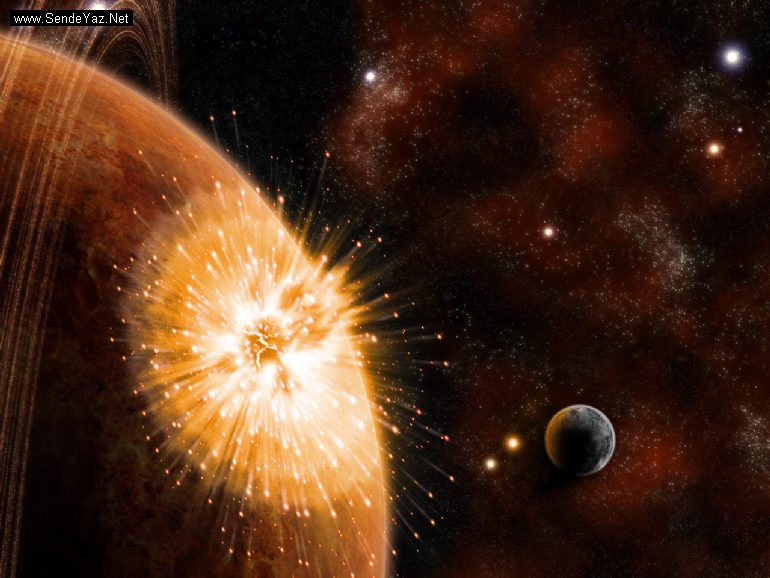 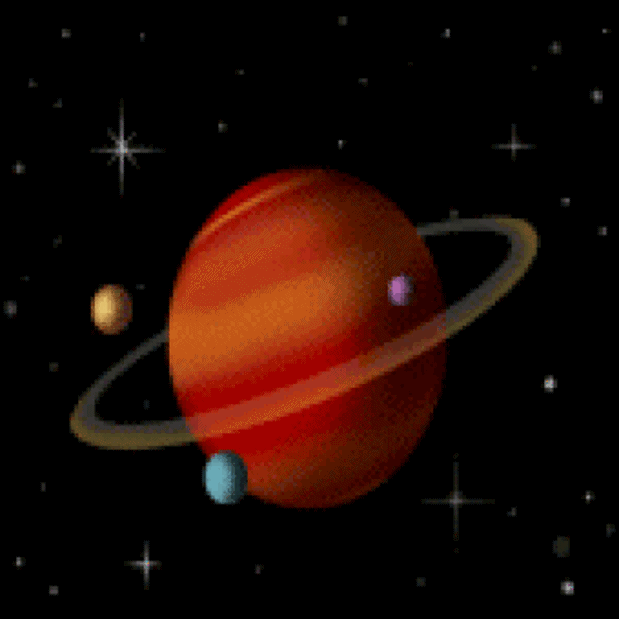 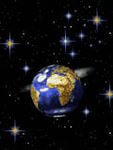